The Super-curriculum at J6th
A structured way of ‘going beyond’ your subject in an academic way.


Extra-curricular
‘On top’ of the curriculum – e.g. sports activities.
Intellectual curiosity beyond what you are being taught in college (to pass exams!)

Desire to learn more and ask questions

Build proactive, independent and self-motivated students
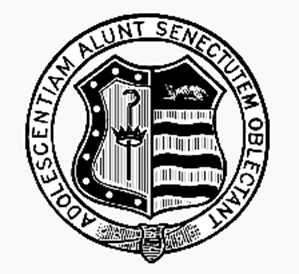 curriculum (n.)
"a course, especially a fixed course of study at a college, university, or school," 1824, from a Modern Latin transferred use of classical Latin curriculum "a running course" (also "a fast chariot, racing car"), from currere "to run”.
[Speaker Notes: Exciting project
Y7 first to try it]
Wider reading and thinking
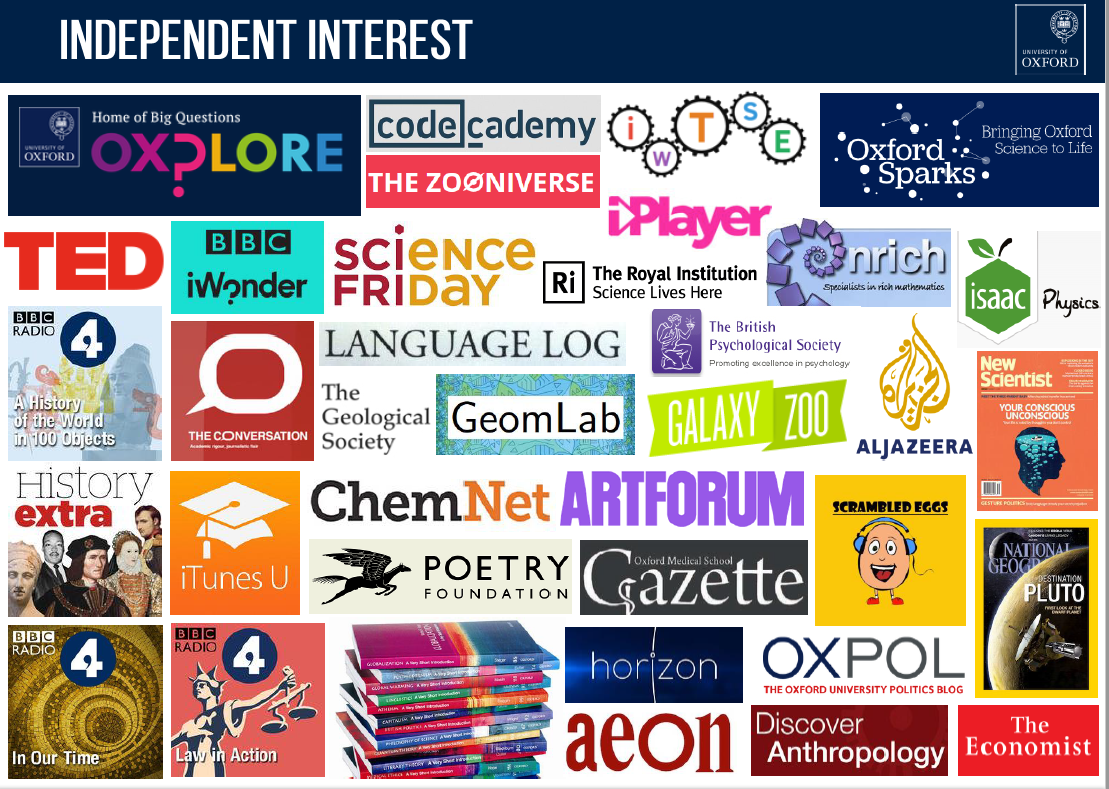 Academic and enrichment focus
Dedicated wider reading and thinking lists
Super-curricular noticeboard and emails
Lunchtime Lectures
Future Learn courses



Other resources: Oxplore, Hay Levels, Oxford University podcasts
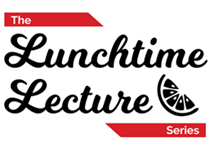 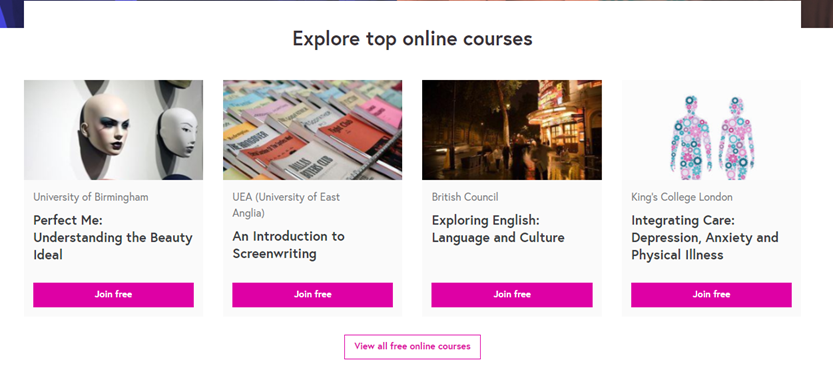 All Year 12 will be expected to attend two lectures or complete two Future Learn courses as a minimum per year.  Your engagement will be discussed in your tutorials.
https://www.youtube.com/watch?v=aEyjRmCV6ck
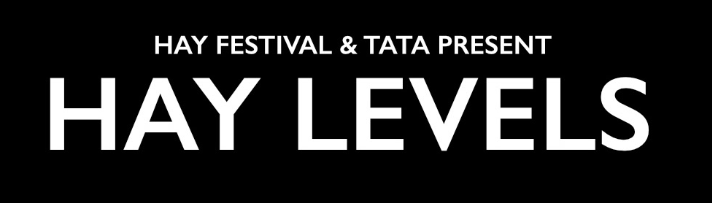 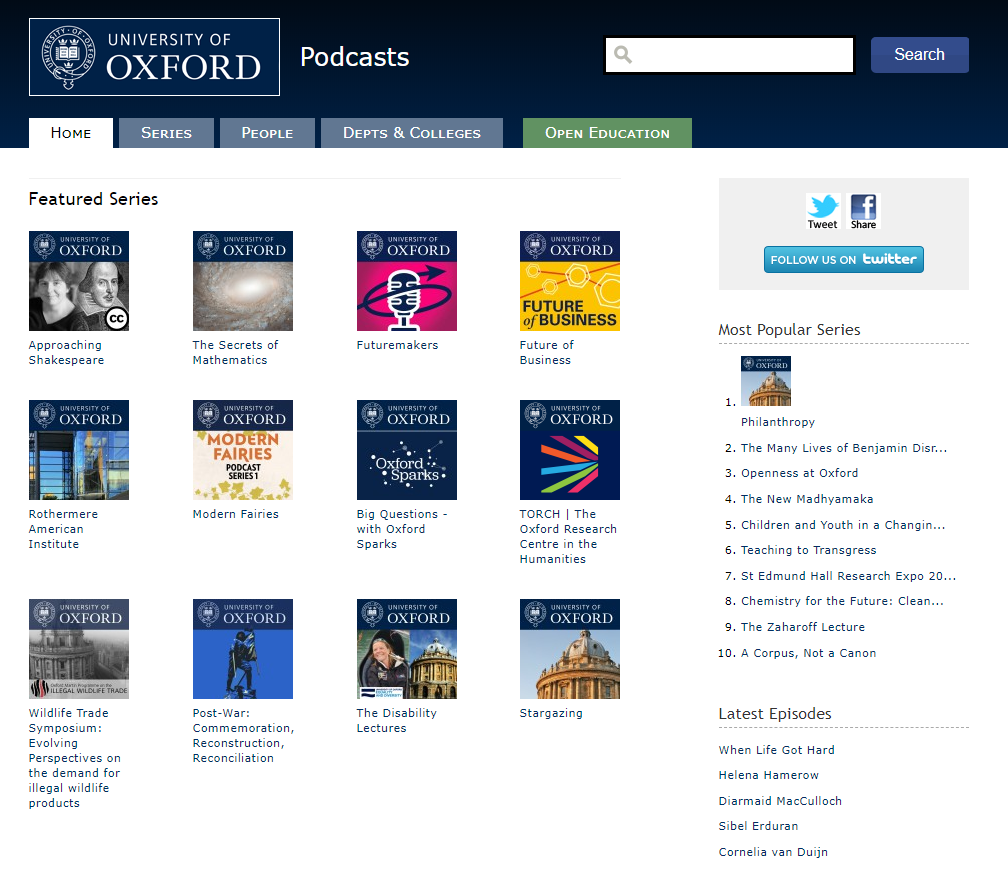 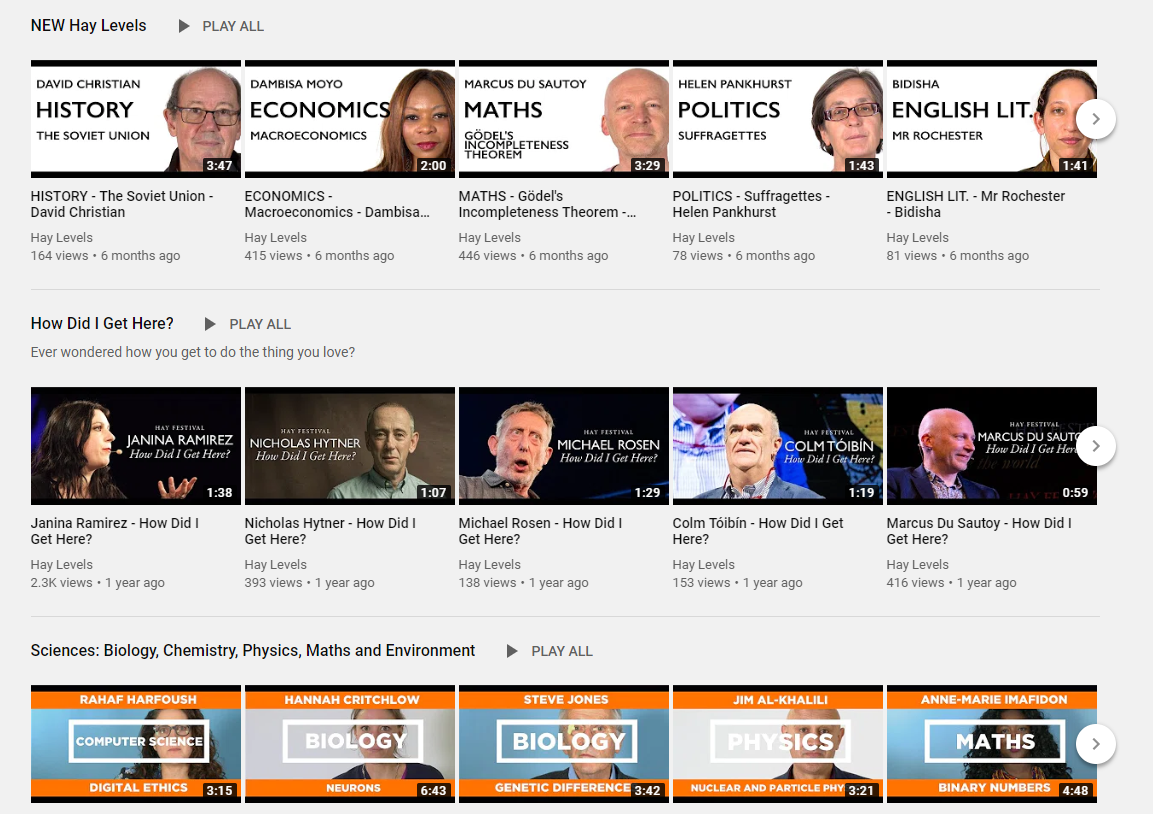 Every other Thursday (starting 26th September)
SF3
12:40


Thursday 26th September - Haematology
Thursday 10th October - Mary Wollstonecraft

Coming up: Maths, Victorian Literature

Check your emails for updates and sign in at the lecture as proof of attendance.
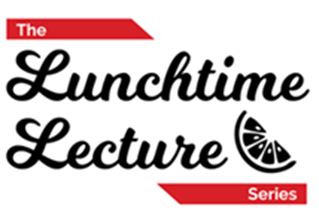 Debating Matters
Every other Thursday starting Thursday 3rd October in SF3


Email expressions of interest
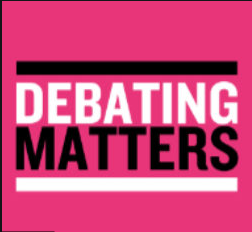 HE Plus at J6th
Y12 scheme – self-selecting, run by Cambridge University
Encourages students to ‘go beyond’ their subject in order
to make competitive University applications to high-tariff Universities
Compile a record of super-curricular engagement for personal statement
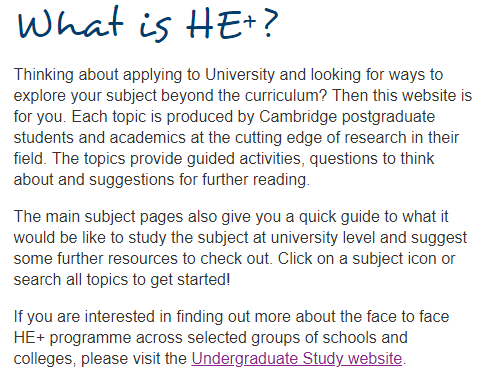 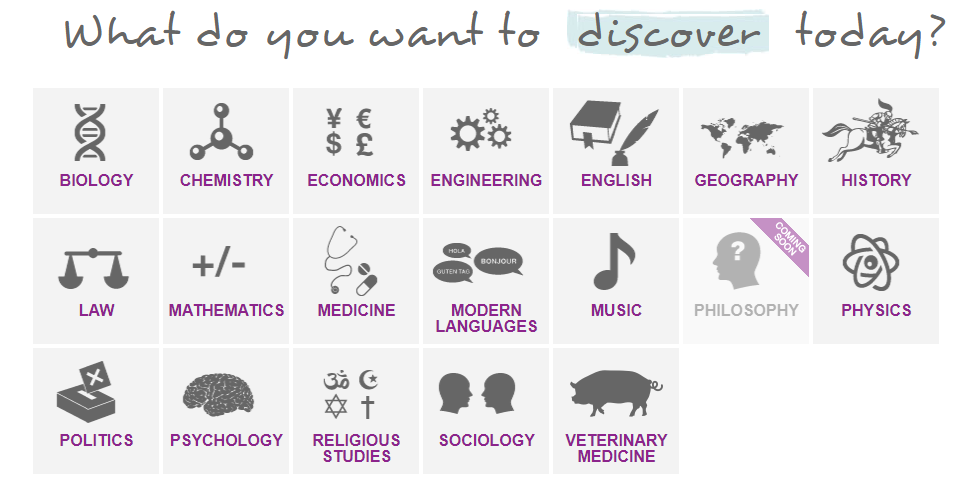